Laboratoires d’accueil : CERI SN, IMT Nord Europe et Imec Itec, KU Leuven
Ecole Doctorale : MADIS  : Mathématiques, sciences du numérique et de leurs interactions (Univ. Lille, Centrale Lille Institut, IMT Nord Europe)

THÈSE présentée en vue d’obtenir le grade de DOCTEUR en Informatique, Automatique d’IMT Nord Europe et de Doctor of Educational Sciences of KU Leuven 
par
PINOS ULLAURI Luis Alberto
Titre de la thèse : 
Exploiter les variables latentes pour soutenir l'apprentissage 
Soutenance prévue le Vendredi 27 Septembre 2024 à 14h00Lieu :   IMT Nord Europe –  Salle Amphi Byron - Rue Guglielmo Marconi – 59650 Villeneuve d’Ascq 
Devant le jury d’examen :
Président	 (désigné lors de la soutenance)
Rapporteur	  BRINKHUIS Matthieu, 		Associate Professor,	 Utrecht University 
Rapporteur	  CUKUROVA Mutlu,		Professeur des Universités,	 University College London  
Examinatrice 	  JANSSEN Rianne,		Full Professor,		 KU Leuven     
Examinatrice	  PÉREZ-SANAGUSTÍN Mar, 	Maîtresse de conférences,	 Université Paul Sabatier Toulouse III     
Co-Directeur de thèse 	  VAN DEN NOORTGATE Wim,	Full Professor,		 KU Leuven    
Directeur de thèse	  FLEURY Anthony,		Professeur des Universités,	 IMT Nord Europe
Invité	  LEBIS Alexis,		Maître de conférences,	 IMT Nord Europe 
Invité	  VERMEULEN Mathieu,		Maître de conférences,	 IMT Nord Europe
Invité	  KARAMI-LOZENGUEZ, Abir-Béatrice	Maîtresse de conférences,	 Institut Catholique de Lille

Résumé
Cette thèse s'appuie sur les variables latentes pour expliquer, comprendre et optimiser l'apprentissage. Les variables latentes sont des variables qui ne peuvent pas être mesurées directement, mais qui sont approximées par des modèles qui expliquent les résultats observables. La modélisation psychométrique des variables latentes permet d'analyser le processus d'apprentissage et ses facteurs sous-jacents. Les techniques de l'Intelligence Artificielle les plus courantes donnent la priorité à la prédiction, négligeant généralement l'interpretabilité du processus d'apprentissage. Cette thèse vise à explorer les deux aspects afin de proposer de nouvelles combinaisons dans quatre chapitres qui décrivent et expliquent différents contextes d'apprentissage. Le chapitre 2 est centrée sur le support pédagogique, qui est l'une des variables latentes étudiées. Ce chapitre explore la manière dont le support pédagogique peut influer sur la difficulté ou le temps nécessaire à la réalisation des items dans un environnement d'apprentissage. Le premier chapitre explore la modélisation de l'effet du support pédagogique sur le temps de réponse. Plusieurs modèles sont proposés et comparés à leurs facteurs de Bayes. Ce chapitre permet non seulement d'expliquer comment le support affecte le temps de réponse, mais aussi d'explorer des fondations de l'adaptabilité, de sorte que les environnements d'apprentissage pourraient automatiquement modifier le support en fonction des caractéristiques de l'apprenant. Les chapitres 3, 4 et 5 sont axées sur le développement des soft skills. Les soft skills sont des compétences non techniques, personnelles et sociales telles que la gestion du stress ou le leadership. Ces chapitres expliquent la maîtrise des soft skills des étudiants de troisième cycle en fonction de l'historique des cours suivis par les étudiants et leurs caractéristiques. Plus specifiquement, nous sommes interessés aux cours qu'ils ont suivis et à la manière dont les étudiants se distinguent les uns des autres. Les modèles proposés estiment l'effet du fait d'avoir suivi un cours sur les soft skills des étudiants. Sur cette base, nous pouvons décrire le cours qui incite le plus les étudiants à développer une meilleure maîtrise des soft skills. Enfin, cette thèse propose des moyens innovants de combiner la modélisation latente psychométrique avec des techniques de l'Intelligence Artificielle. Ces propositions maintiennent l'interprétabilité, ce qui est essentiel pour l'amélioration continue des facteurs d'apprentissage impliqués dans le processus. Elles visent, entre autres, à résoudre des problèmes auxquels il serait difficile de faire face avec l'une ou l'autre technique. Par exemple, dans le quatrième chapitre, les algorithmes génétiques sont combinés avec un modèle psychométrique afin de proposer des recommandations de cours aux étudiants en fonction de leurs soft skills.
AVIS de Soutenance de thèse
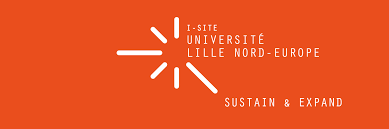 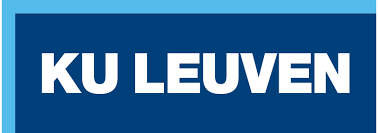